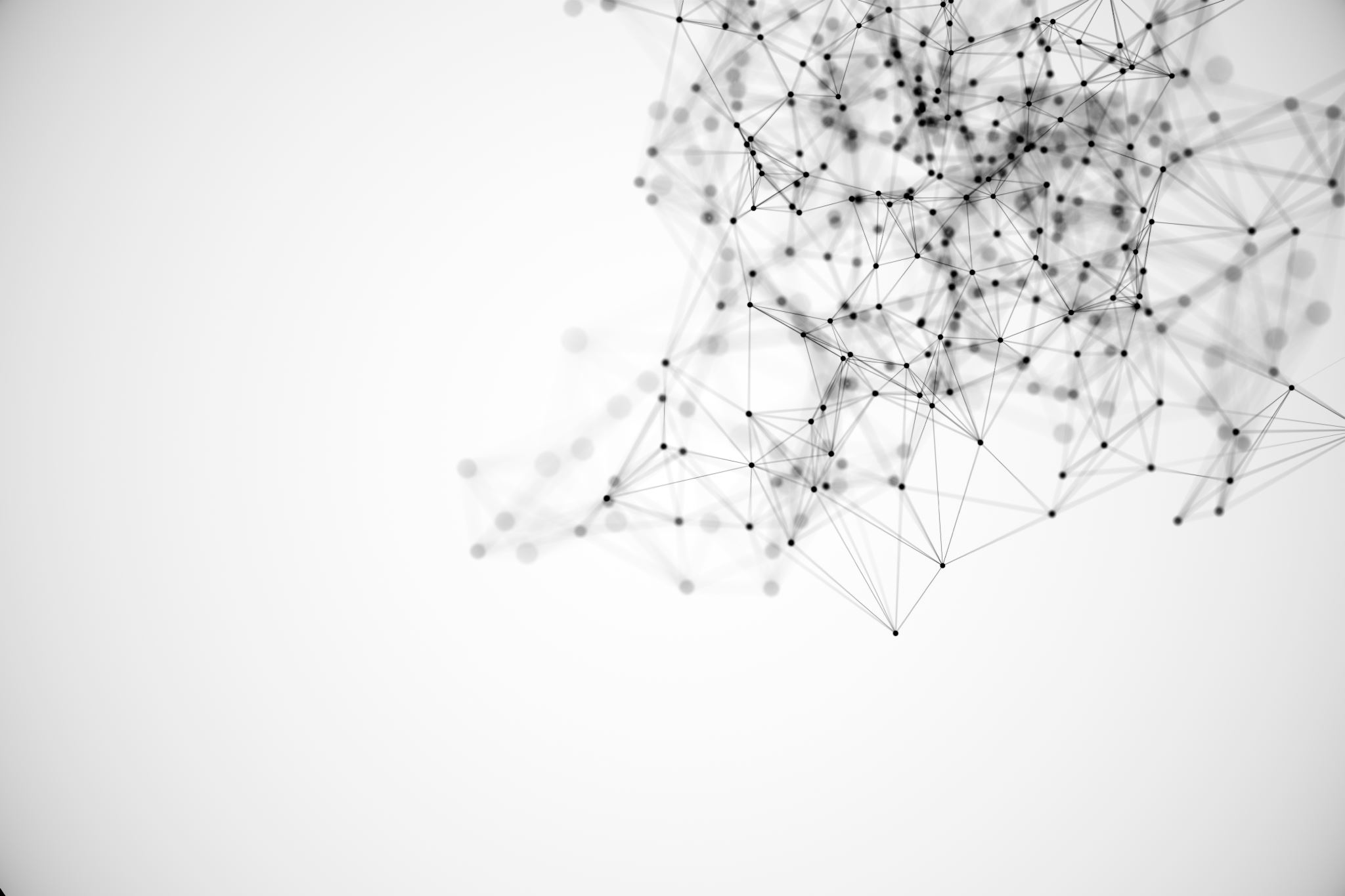 Aile Hekimliği Pandemi Anketi Ekim Ayı Sonuçları
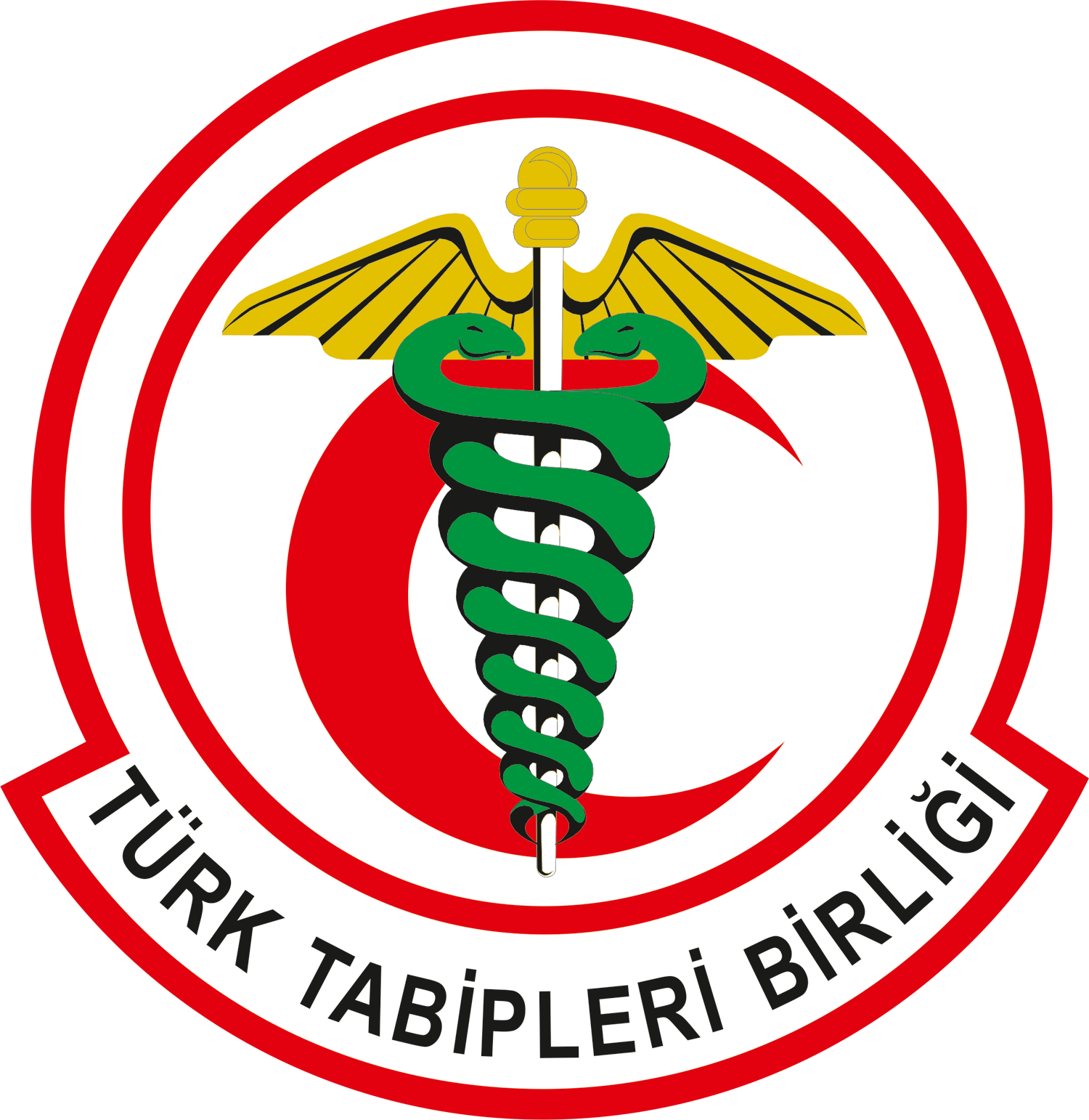 Türk Tabipleri Birliği 
Aile Hekimliği Kolu
Yanıt veren Aile Hekimlerine Teşekkürlerimizle
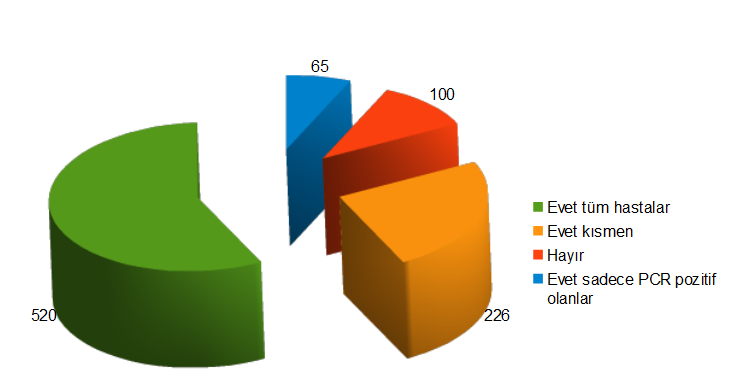 İzlem oranlarıarttı ek ödeme yok
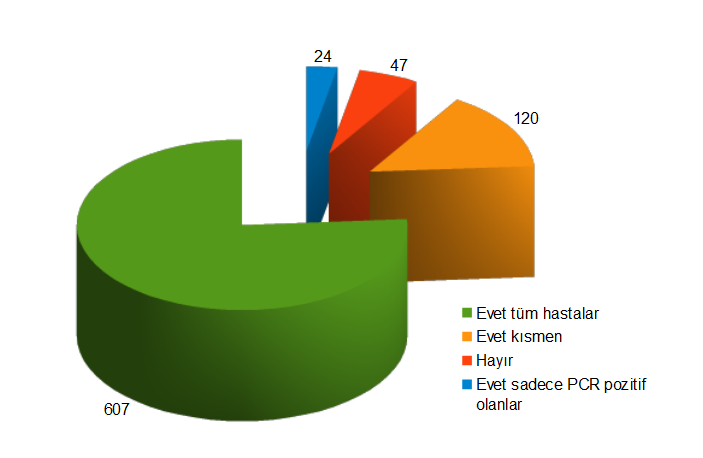 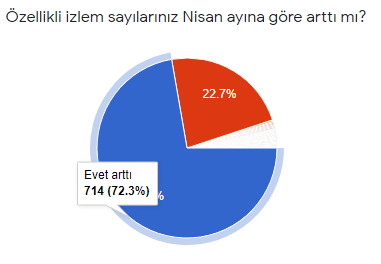 Özellikli ızlem sayıları arttı mı?
her gün Günlük kaç yeni hasta ekleniyor
Ortalama 6,53 kişi, Evde izlenen 143 bin hasta Günde 14373 yeni PCR+ hasta

Evde takip edilen 460.966 kişi
Tüm birinci basmaka sağlık çalışanlarına teşekkür ederiz